Introduction to Management Science
Thirteenth Edition, Global Edition
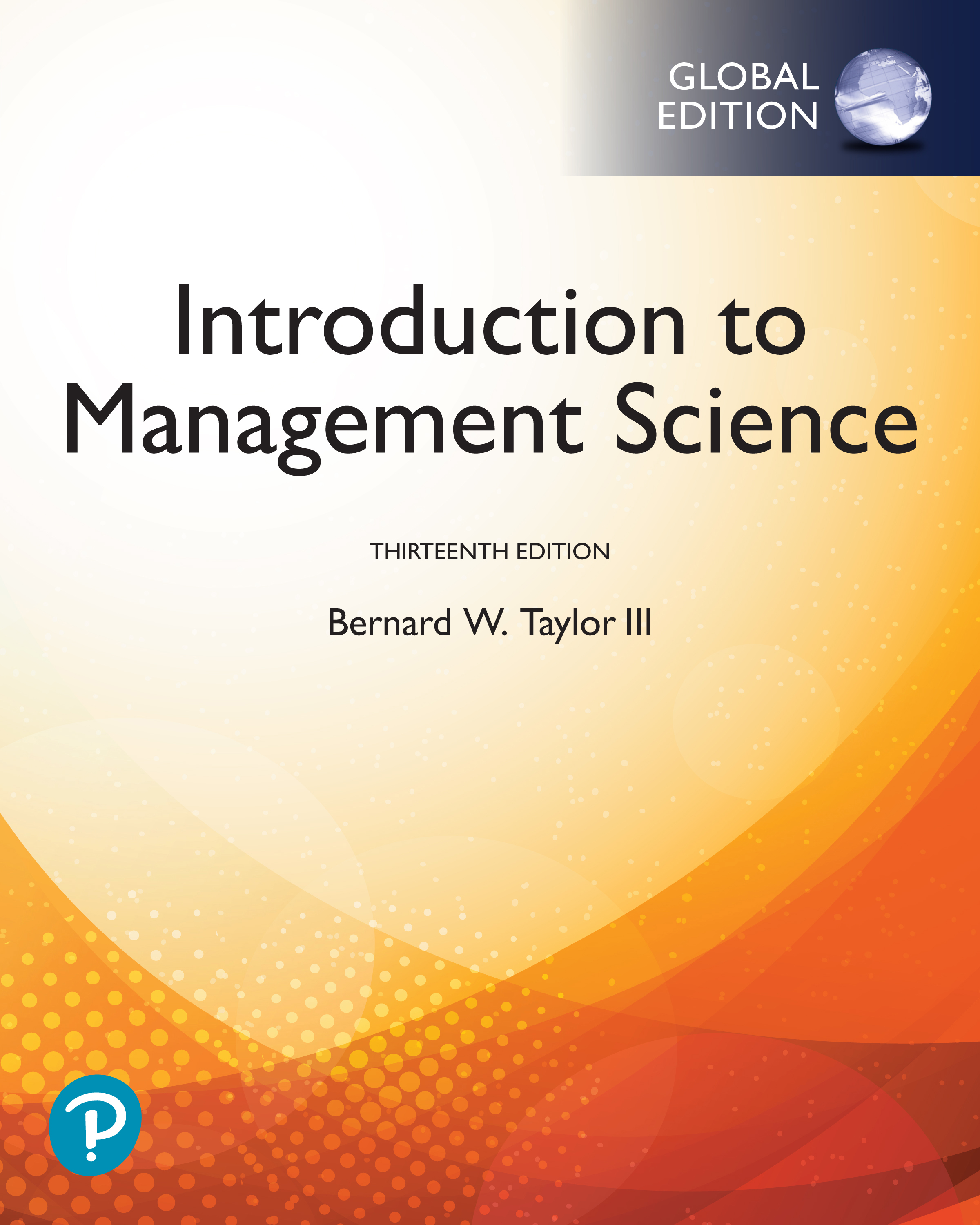 Chapter 1
Management Science
Copyright © 2019 Pearson Education, Ltd. All Rights Reserved
[Speaker Notes: If this PowerPoint presentation contains mathematical equations, you may need to check that your computer has the following installed:
1) MathType Plugin
2) Math Player (free versions available)
3) NVDA Reader (free versions available)]
Learning Objectives
1.1 The Management Science Approach to Problem Solving
1.2 Management Science and Business Analytics
1.3 Model Building: Break-Even Analysis
1.4 Computer Solution
1.5 Management Science Modeling Techniques
1.6 Business Usage of Management Science Techniques
1.7 Management Science Models in Decision Support Systems
Learning Objective 1.1
The Management Science Approach to Problem Solving
The Management Science Approach
Management science is a scientific approach to solving management problems.
It is used in a variety of organizations to solve many different types of problems.
It encompasses a logical mathematical approach to problem solving.
Management science, also known as operations research, quantitative methods, business analytics, etc., involves a philosophy of problem solving in a logical manner.
Figure 1.1 The Management Science Process
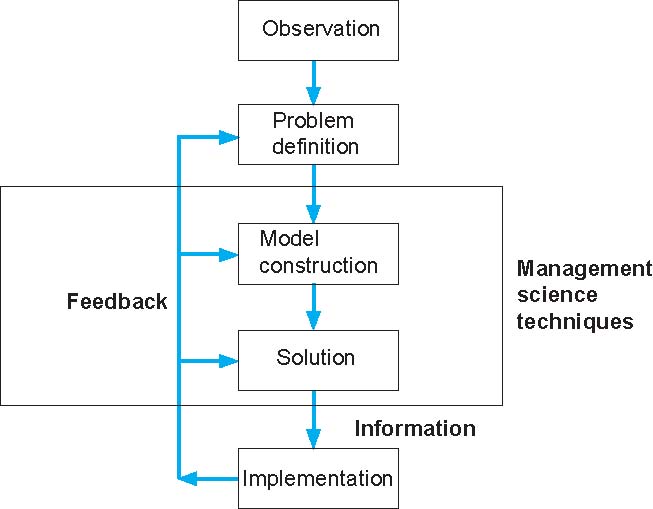 Steps in the Management Science Process
Observation - Identification of a problem that exists (or may occur soon) in a system or organization.
Problem Definition - The problem must be clearly and consistently defined, showing its boundaries and interactions with the objectives of the organization.
Model Construction - Development of the functional mathematical relationships that describe the decision variables, objective function and constraints of the problem.
Model Solution - The model is solved using management science techniques.
Model Implementation - Actual use of the model or its solution.
Example of Model Construction (1 of 3)
Information and Data:
Business firm makes and sells a steel product
Product costs $5 to produce
Product sells for $20
Product requires 4 pounds of steel to make
Firm has 100 pounds of steel
Business Problem:
Determine the number of units to produce to make the most profit, given the limited amount of steel available.
Example of Model Construction (2 of 3)
Variables: x = # units to produce (decision variable)
Z = total profit (in $)
Model: Z = $20x − $5x (objective function)
4x = 100 lb of steel (resource constraint)
Parameters:	 $20, $5, 4 lbs, 100 lbs (known values)
Formal Specification of Model:
maximize Z = $20x − $5x
subject to 4x = 100
Example of Model Construction (3 of 3)
Model Solution:
Solve the constraint equation:
Substitute this value into the profit function:
(Produce 25 units, to yield a profit of $375)
Learning Objective 1.2
Management Science and Business Analytics
Management Science and Business Analytics
Business analytics uses large amounts of data with management science techniques to help managers make decisions
Brings together information technology, statistics, management science, computer science, engineering, and data science
Big data
Developing Analytical Career Skills
Critical thinking – purposeful and goal-oriented problem definition and solution
Collaborating – necessary in a project team-based environment
Information Technology & Computing – reliance on computer software
Data Literacy – ability to access, interpret, manipulate, communicate and summarize data
Learning Objective 1.3
Model Building: Break-Even Analysis
Break-Even Analysis (1 of 9)
Used to determine the number of units of a product to sell or produce that will equate total revenue with total cost.
The volume at which total revenue equals total cost is called the break-even point.
Profit at break-even point is zero.
Break-Even Analysis (2 of 9)
Model Components
Fixed Cost (cf) - costs that are independent of the number of units produced and remain constant.
Variable Cost (cv) - unit production cost of product.
Volume (v) - the number of units produced or sold
Total variable cost (v cv) - function of volume (v) and unit variable cost.
Break-Even Analysis (3 of 9)
Total Cost (T C) - total fixed cost plus total variable cost.
Profit (Z) - difference between total revenue v p (p = unit price) and total cost, i.e.
Break-Even Analysis (4 of 9)
Computing the Break-Even Point
The break-even point is the volume at which total revenue equals total cost and profit is zero:
The break-even point
Break-Even Analysis (5 of 9)
Example: Western Clothing Company
The Break-Even Point is:
Break-Even Analysis (6 of 9)
Figure 1.2 Break-even model
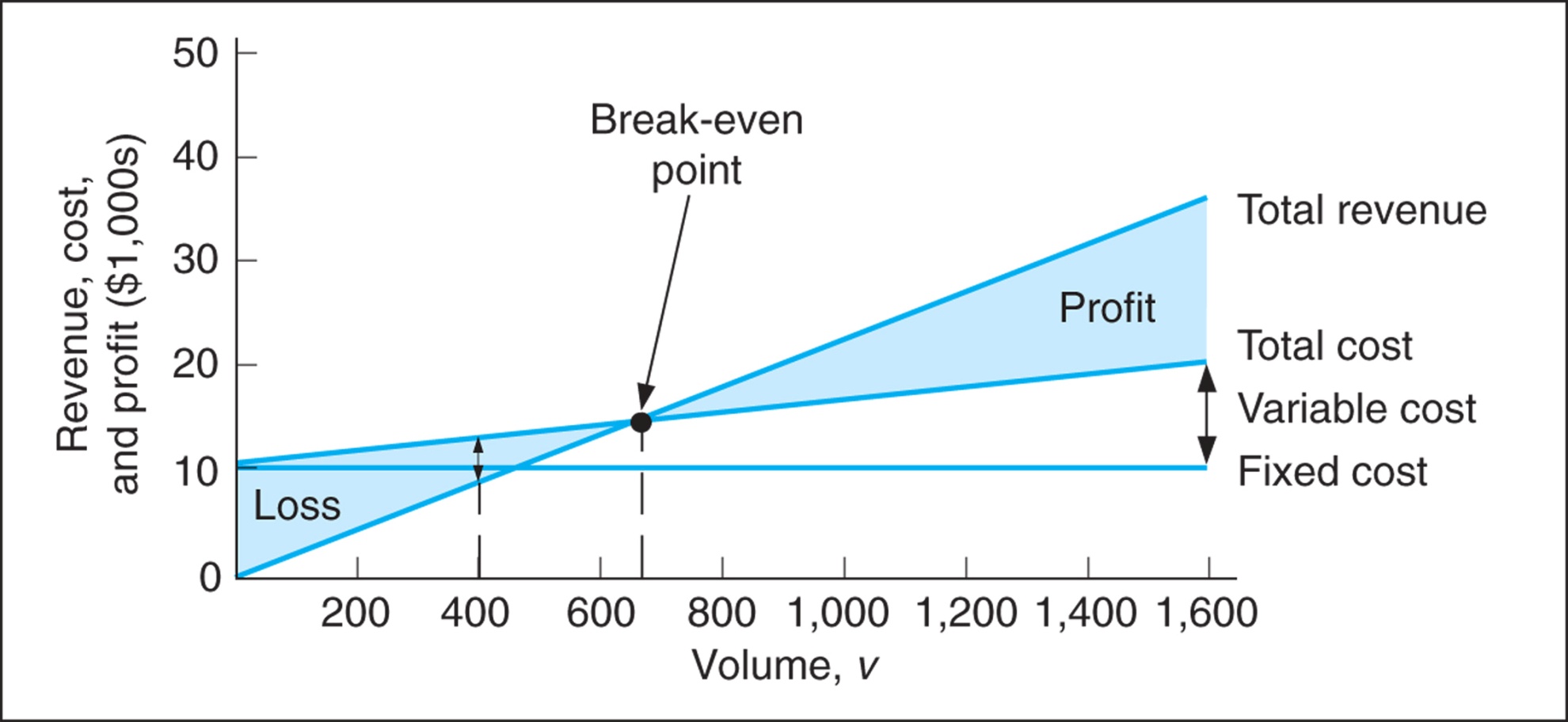 Break-Even Analysis (7 of 9)
Figure 1.3 Break-even model with an increase in price
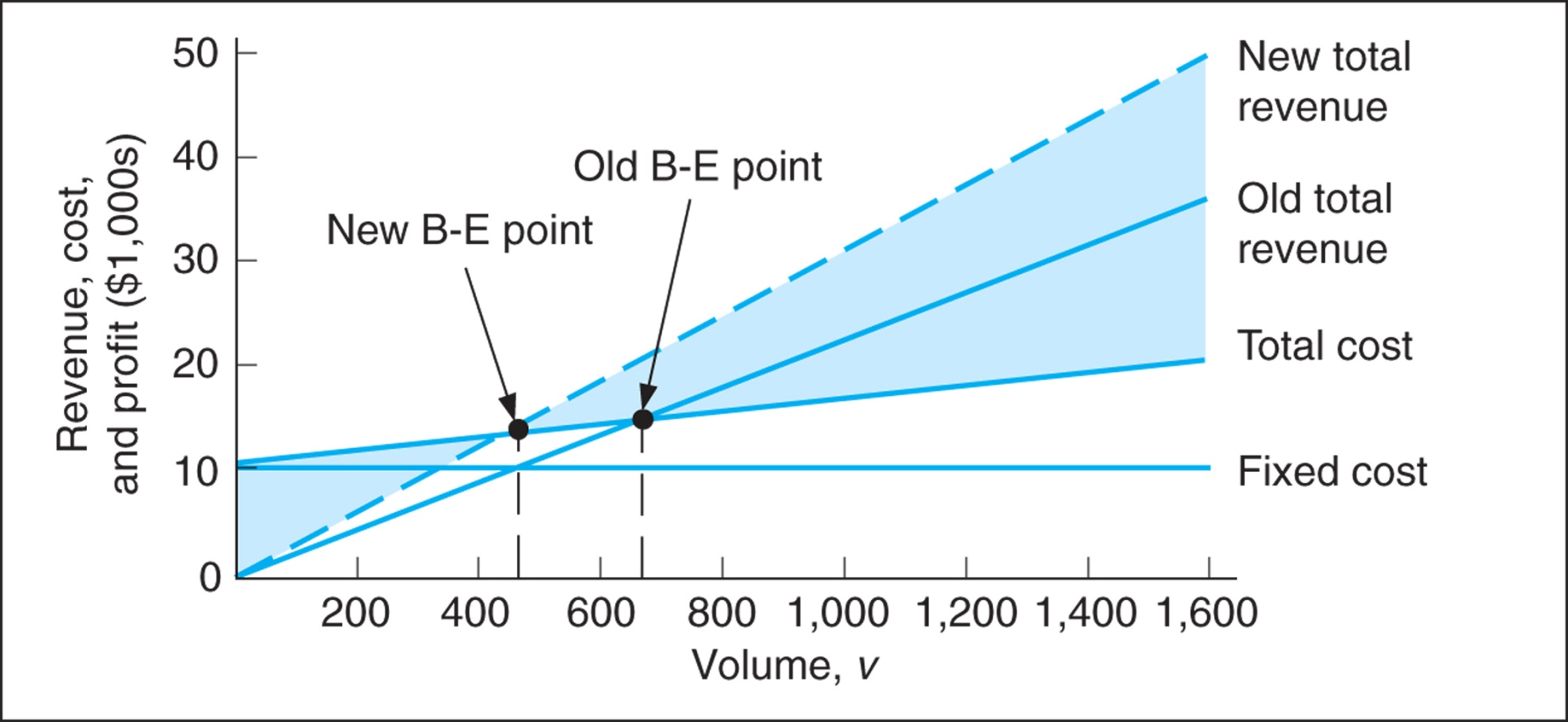 Break-Even Analysis (8 of 9)
Figure 1.4 Break-even model with an increase in variable cost
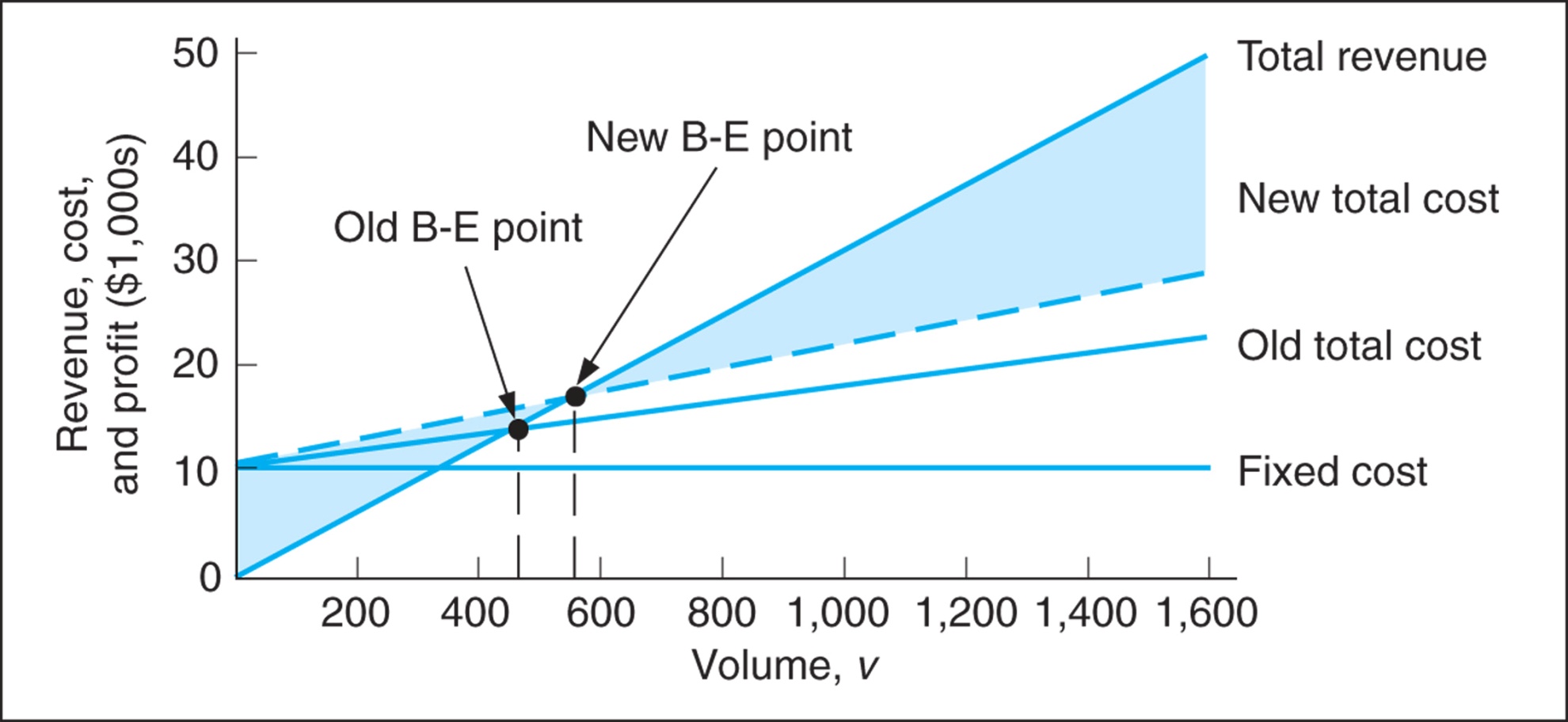 Break-Even Analysis (9 of 9)
Figure 1.5 Break-even model with a change in fixed cost
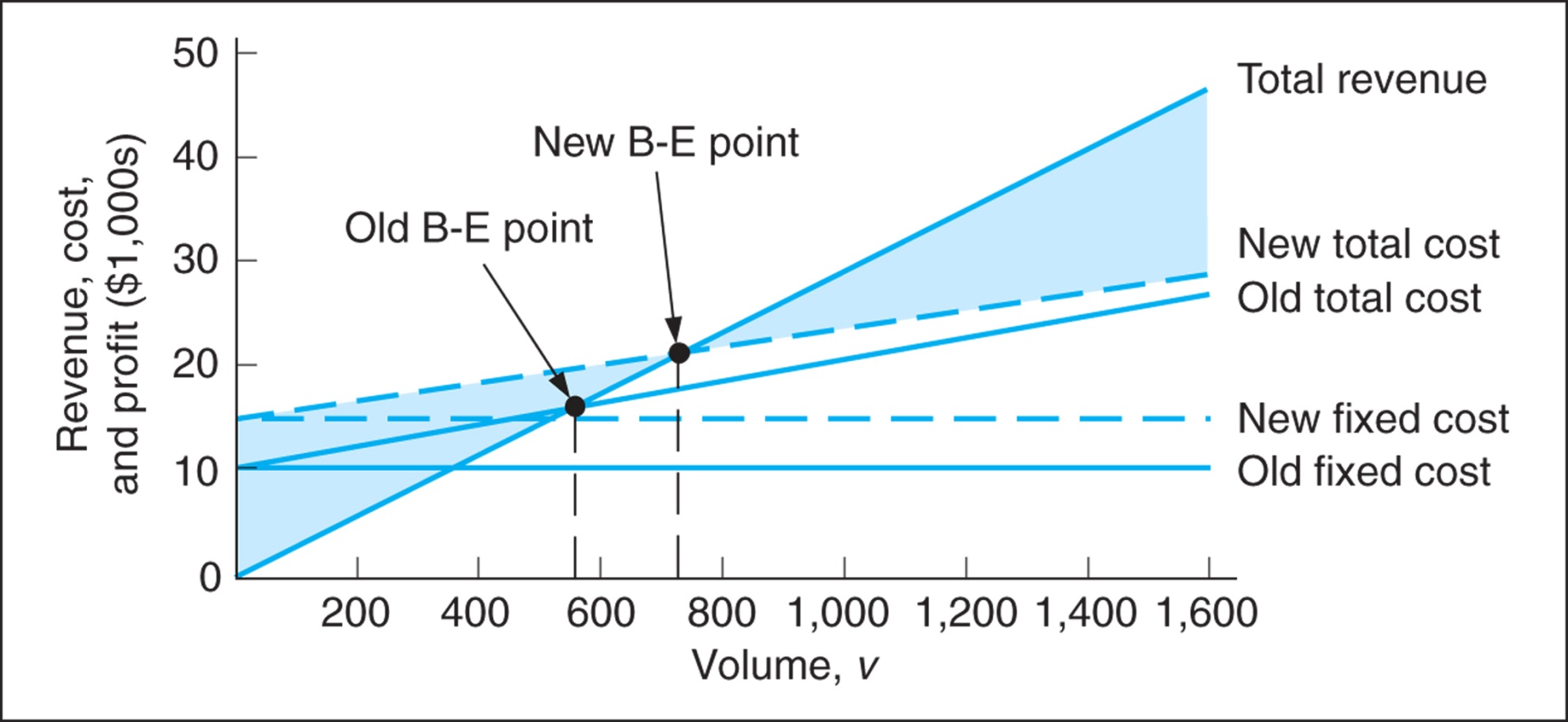 Learning Objective 1.4
Computer Solution
Break-Even Analysis: Excel Solution
Exhibit 1.1
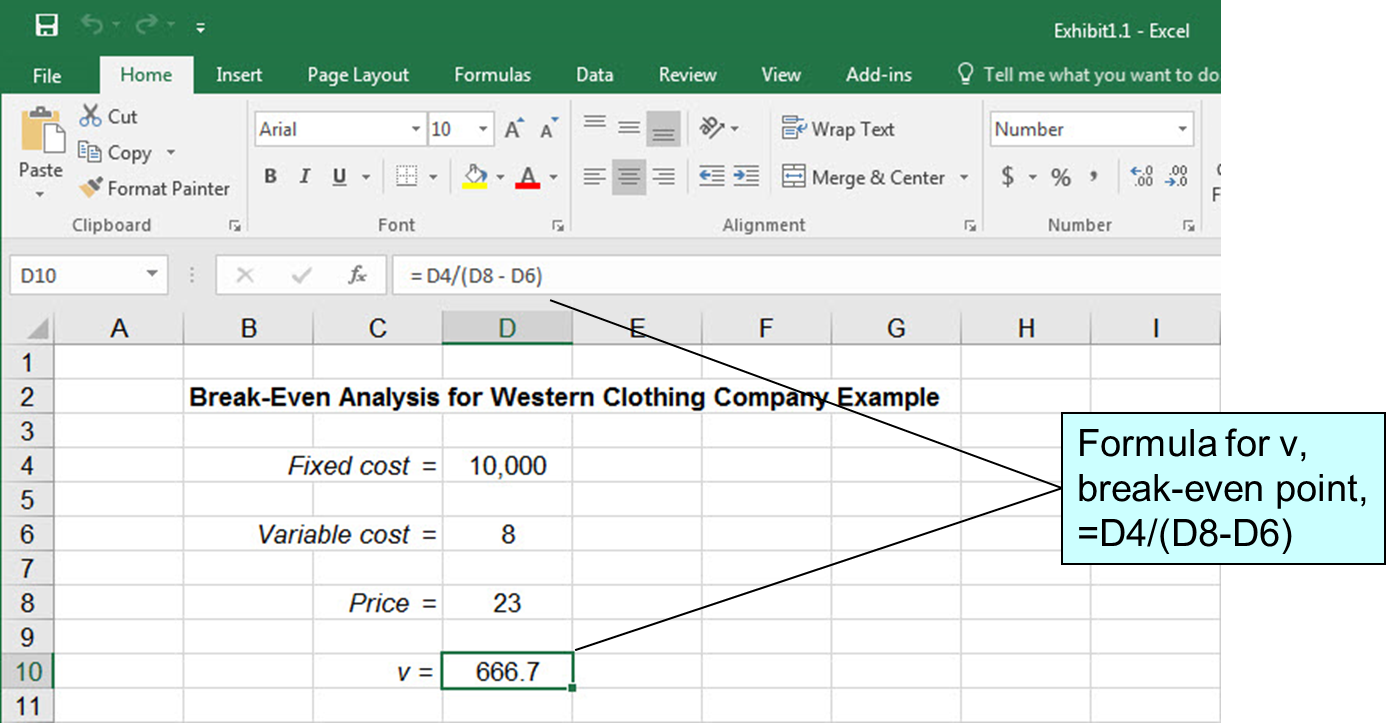 Break-Even Analysis: Excel Q M Solution
Exhibit 1.2
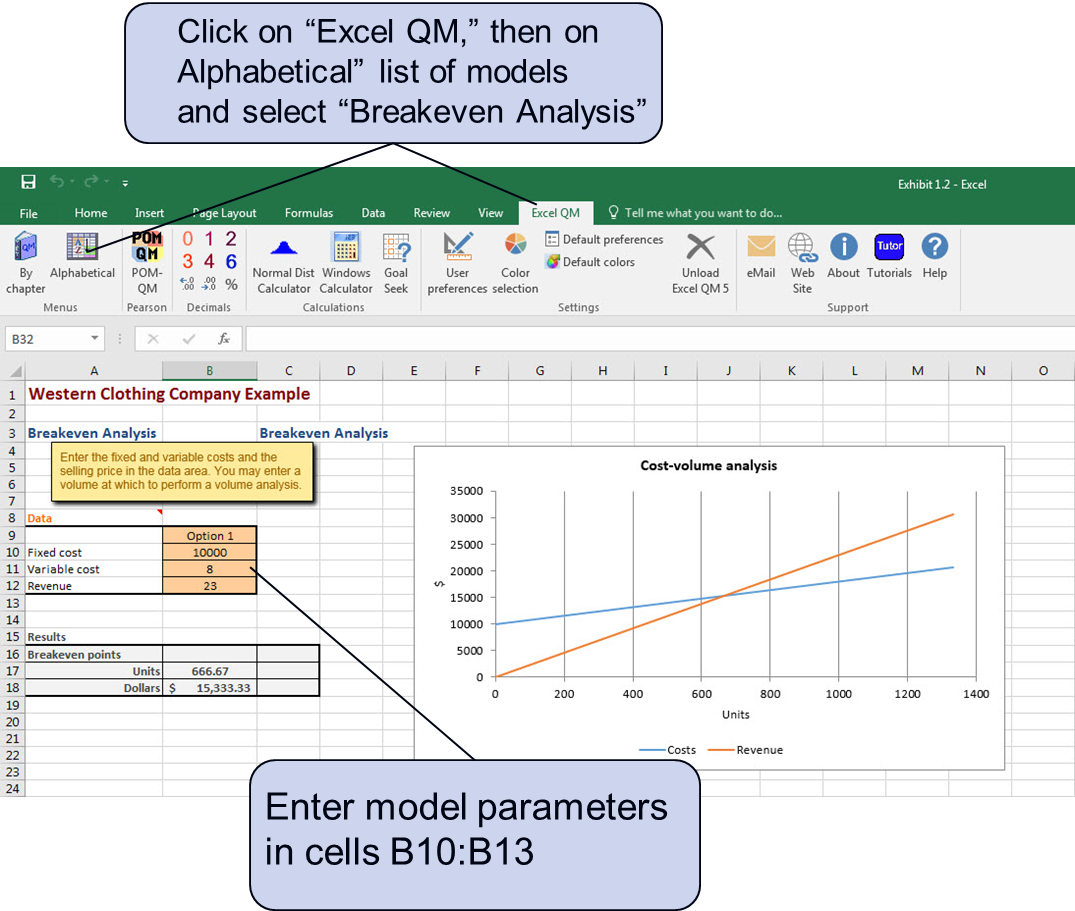 Break-Even Analysis: Q M Solution
Exhibit 1.3 Q M for Windows - Western Clothing Company
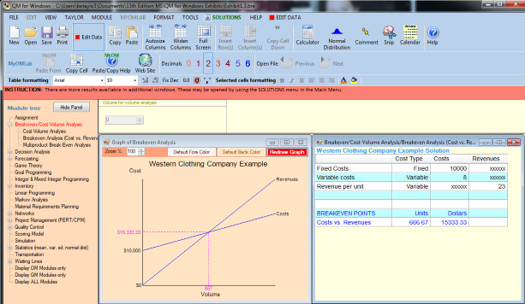 Learning Objective 1.6
Business Usage of Management Science Techniques
Figure 1.6 Classification of Management Science Techniques
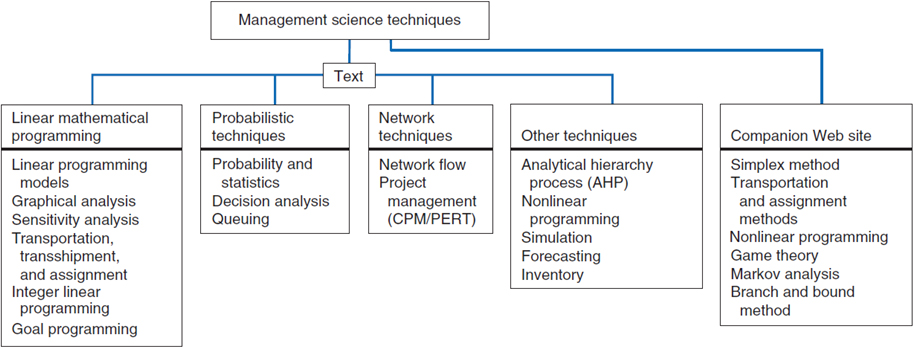 Management Science Modeling Techniques: Characteristics of Modeling Techniques
Linear Mathematical Programming - clear objective; restrictions on resources and requirements; parameters known with certainty. (Chapter 2-6, 9)
Probabilistic Techniques - results contain uncertainty. (Chapter 11-13)
Network Techniques - model often formulated as diagram; deterministic or probabilistic. (Chapter 7-8)
Other Techniques - variety of deterministic and probabilistic methods for specific types of problems including forecasting, inventory, simulation, multicriteria, A  H  P (analytic hierarchy process), etc. (Chapter 9, 14-16)
Business Usage of Management Science
Some application areas:
Project Planning
Capital Budgeting
Inventory Analysis 
Production Planning
Scheduling, and many others
Interfaces - Applications journal published by Institute for Operations Research and Management Sciences (I N F O R M S)
Learning Objective 1.7
Management Science Models in Decision Support Systems
Management Science Models in Decision Support Systems (D S S) (1 of 2)
A decision support system is a computer-based information system that a manager can use to assist in an support decision making.
Features of Decision Support Systems
Interactive
Uses databases & management science models
Address “what if” questions
Perform sensitivity analysis
Increasingly used over the Internet
Examples include:
E R P – Enterprise Resource Planning
O L A P – Online Analytical Processing
Management Science Models in Decision Support Systems (D S S) (2 of 2)
Figure 1.7 A decision support system
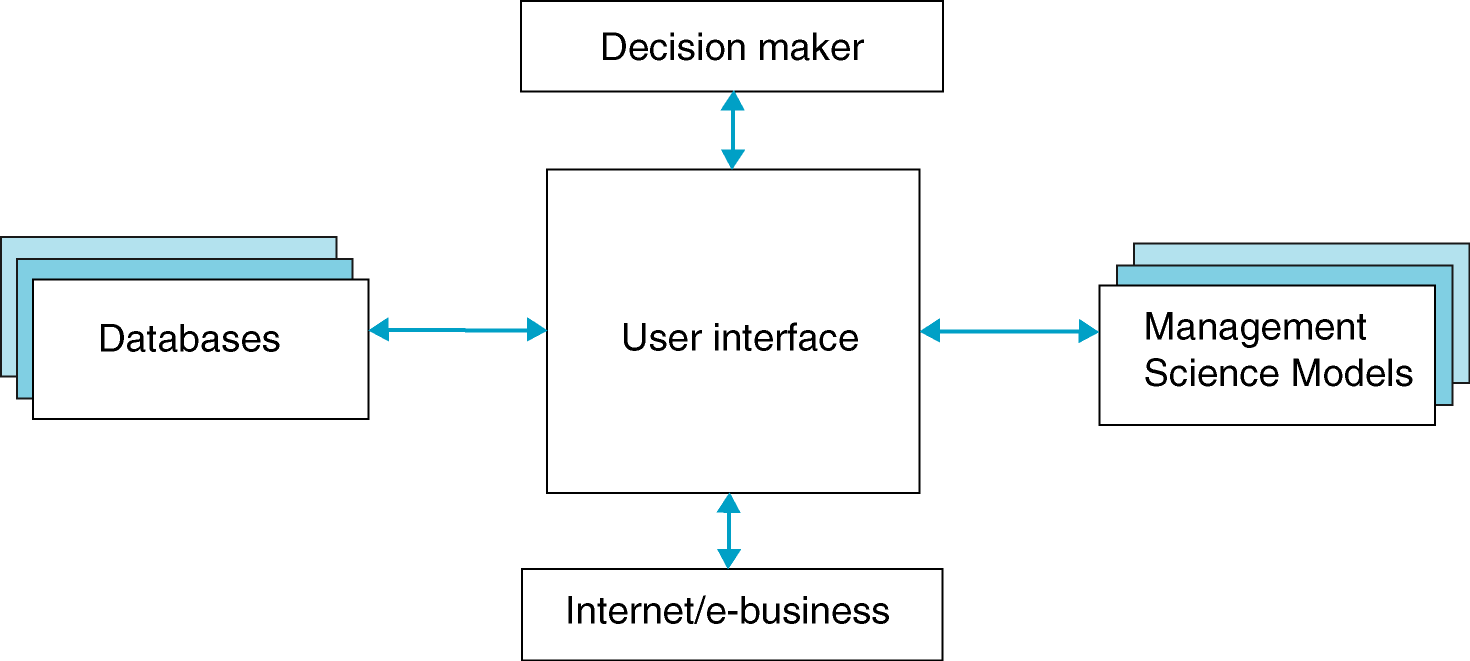